2024 CPT® Code Updates (CDM Focused)
Jennifer Bishop, RHIT, CCS, CCS-P, CHRI
Disclaimer Statement
This webinar/presentation was current at the time it was published or provided via the web and is designed to provide accurate and authoritative information regarding the subject matter covered. The information provided is only intended to be a general overview with the understanding that neither the presenter nor the event sponsor is engaged in rendering specific coding advice. It is not intended to take the place of either the written policies or regulations. We encourage participants to review the specific regulations and other interpretive materials, as necessary.
Overview of 2024 Changes
Totals do not include codes added, deleted, or revised in CY 2023 but appearing for the first time in the CY 2024 book
Revised totals do not include codes with changes to short or medium descriptions only
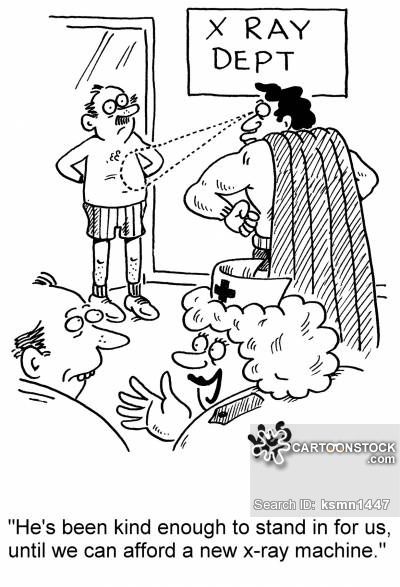 Changes to Radiology Section
Added Codes - Radiology Section
75580 - Noninvasive estimate of coronary fractional flow reserve (FFR) derived from augmentative software analysis of the data set from a coronary computed tomography angiography, with interpretation and report by a physician or other qualified health care professional
Code falls into augmentative category of artificial intelligence (AI)
Replacement code for Category III code 0501T-0504T
Report in conjunction with 75574 is CCTA is performed on the same date of service
Report only once per CCTA analysis
New Guidelines for AI (Appendix S)
Added Codes - Radiology Section
76984 - Ultrasound, intraoperative thoracic aorta (e.g., epiaortic), diagnostic
76987 - Intraoperative epicardial cardiac ultrasound (i.e., echocardiography) for congenital heart disease, diagnostic; including placement and manipulation of transducer, image acquisition, interpretation and report
76988 - Intraoperative epicardial cardiac ultrasound (i.e., echocardiography) for congenital heart disease, diagnostic; placement, manipulation of transducer, and image acquisition only
76989 - Intraoperative epicardial cardiac ultrasound (i.e., echocardiography) for congenital heart disease, diagnostic; interpretation and report only
Codes broken out upon review of CPT code 76998 (Intraoperative US guidance) which was used by multiple different specialty groups for multiple different purposes
Added Codes - Radiology Section
76984 - Ultrasound, intraoperative thoracic aorta (e.g., epiaortic), diagnostic
Limits exposure to radiation and iodinated contrast
Allows physician to “see” and avoid aortic disease
Also used to assess for leaks following EVAR
Added Codes - Radiology Section
76987 – Complete procedure when done intraoperatively to assess congenital heart disease
76988 – Placement and manipulation of device with image acquisition
76989 – Physician review and interpretation of images
Deleted Code – Radiology Section
Code is obsolete and therefore no longer needed
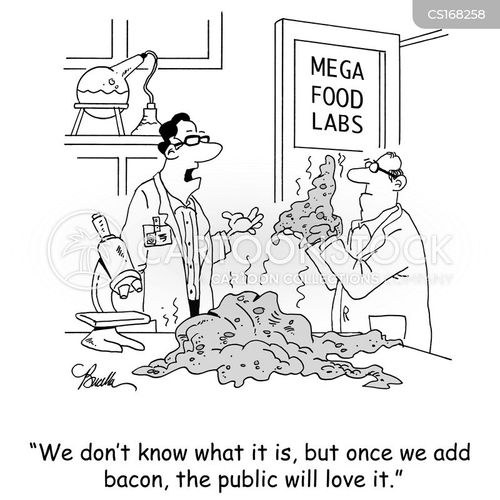 Changes to Laboratory & Pathology Section
Guidelines for Genomic Sequencing Procedures
GSPs are DNA/RNA sequence analysis methods that simultaneously assay multiple genes or regions from germline or neoplastic sample
MPS/NGS technology is typically used, but other technologies may be used – Code selection should be based on components
If all components are not performed, see Tier I or Tier II codes
When GSP assay includes a gene listed in more than one code descriptor, choose code based on primary disorder
Testing for somatic alterations in neoplasms is reported differently based on methods and analytes (DNA and/or RNA)
See Table on page 661 of code book for more details
Definitions for Genomic Sequencing Procedures
Cell-free nucleic acid – DNA or RNA released into the blood and other body fluids. Sometimes referred to as “liquid biopsy”
Copy number variants – Structural changes in the genome which are composed of large deletions or duplications
Duplication/Deletion – Used in molecular testing to assess the dosage of a particular genomic regions; 0-1 copy represents a deletion, while 3+ copies represent a duplication
Massively parallel sequencing (MPS) – Method used to determine a portion of the nucleotide sequences in an individual patient’s genome utilizing advanced sequencing technologies that can process multiple DNA/RNA sequences in parallel; NGS is a common technique to achieve MPS
Definitions for Genomic Sequencing Procedures
Microsatellite instability (MSI) – A type of DNA hypermutation or predisposition to mutation in which replication errors are not corrected due to defective DNA mismatch repair 
Rearrangements– Structural chromosomal variations such as deletions, insertion, inversions, or translocations that bring together genetic material that is not normally adjacent 
Tumor mutational burden – The number of somatic mutations detected per million bases of genomic sequence investigated from a neoplasm specimen
Added Codes – Genomic Sequencing Procedures (GSPs)
81457 – Solid organ neoplasm, genomic sequence analysis panel, interrogation for sequence variants; DNA analysis, microsatellite instability
81458 - Solid organ neoplasm, genomic sequence analysis panel, interrogation for sequence variants; DNA analysis, copy number variants and microsatellite instability
81459 - Solid organ neoplasm, genomic sequence analysis panel, interrogation for sequence variants; DNA analysis or combined DNA and RNA analysis, copy number variants, microsatellite instability, tumor mutation burden, and rearrangements
Added Codes – Genomic Sequencing Procedures (GSPs)
81462 - Solid organ neoplasm, genomic sequence analysis panel, cell-free nucleic acid (eg, plasma), interrogation for sequence variants; DNA analysis or combined DNA and RNA analysis, copy number variants and rearrangements
81463 - Solid organ neoplasm, genomic sequence analysis panel, cell-free nucleic acid (eg, plasma), interrogation for sequence variants; DNA analysis, copy number variants, and microsatellite instability
81464 - Solid organ neoplasm, genomic sequence analysis panel, cell-free nucleic acid (eg, plasma), interrogation for sequence variants; DNA analysis or combined DNA and RNA analysis, copy number variants, microsatellite instability, tumor mutation burden, and rearrangements
[Speaker Notes: These are used for cell-free nucleic acid – liquid biopsy]
Revised Codes – Genomic Sequencing Panels
[Speaker Notes: Removed the word targeted; changed order to be consistent with current conventions; removed specific genes]
Revised Codes – Genomic Sequencing Panels
Revised Codes – Genomic Sequencing Panels
Revised Codes – Tier I Molecular Pathology
Revised Codes – Tier I Molecular Pathology
Revised Codes – Tier II Molecular Pathology
CPT Codes 81403-81407 have been revised to replace “mental retardation” terminology with “intellectual disability”
CPT codes 81405 and 81406 have revised “methyltransferase homolog 1 [E. coli]” to “2’-O-methyltransferase 1”
Added Code – Chemistry
82166 – Anti-mullerian hormone (AMH)
New analyte-specific code added due to increased volume of testing
[Speaker Notes: Since AMH is expressed by growing follicles prior to FSH-dependent selection and has been shown to be detectable in circulation, serum AMH has taken momentum as a marker for ovarian function, in particular in the assessment of the quantitative aspect of the ovarian reserve]
Added Codes – Immunology
86041 - Acetylcholine receptor (AChR); binding antibody
86042 - Acetylcholine receptor (AChR); blocking antibody
86043 - Acetylcholine receptor (AChR); modulating antibody
86366 - Muscle-specific kinase (MuSK) antibody
[Speaker Notes: 86041 - 86043 – Myasthenia gravis diagnosis/confirmation
86366 - MuSK-MG differs from AChR-MG, in exhibiting more focal muscle involvement, including neck, shoulder, facial and bulbar-innervated muscles, as well as wasting of the involved muscles]
Added Codes – Microbiology
87523 - Infectious agent detection by nucleic acid (DNA or RNA); hepatitis D (delta), quantification, including reverse transcription, when performed
Instructional notes added to direct coders to 86692 for hepatitis delta agent antibody testing or to 87523 for hepatitis D quantification
Added Code – Multianalyte Assays with Algorithmic Analyses
81517 - Liver disease, analysis of 3 biomarkers (hyaluronic acid [HA], procollagen III amino terminal peptide [PIIINP], tissue inhibitor of metalloproteinase 1 [TIMP-1]), using immunoassays, utilizing serum, prognostic algorithm reported as a risk score and risk of liver fibrosis and liver-related clinical events within 5 years
Same descriptor as 0014M, which has been deleted
Enhanced Liver Fibrosis™ Test found to have clinical utility and therefore moved to a Category I code
Deleted Code – Multianalyte Assays with Algorithmic Analyses
New Guidelines for Unlisted Code Selections
Chemistry – Analytes not specified by analyte-specific or method-specific code may be reported using 84999
Similar guidelines found in Hematology and Coagulation, Immunology, Microbiology, Cytopathology, Urinalysis, Transfusion Medicine, Anatomic Pathology, Cytogenetic Studies, In Vivo Laboratory, Reproductive Medicine, and Other Procedures subsections
New Guidelines for Surgical Pathology
88300 through 88309 do not include the services designated by codes 88311 through 88388 and 88399, which may be coded in addition, when provided
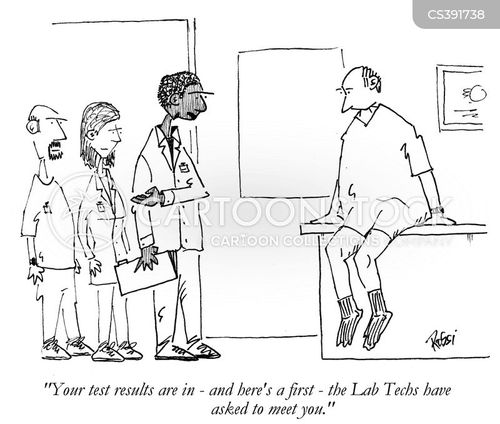 Changes to Proprietary Laboratory Analyses (PLA) Codes
Added Codes – PLA
0420U - Oncology (urothelial), mRNA expression profiling by real-time quantitative PCR of MDK, HOXA13, CDC2, IGFBP5, and CXCR2 in combination with droplet digital PCR (ddPCR) analysis of 6 single-nucleotide polymorphisms (SNPs) genes TERT and FGFR3, urine, algorithm reported as a risk score for urothelial carcinoma
Cxbladder Detect+ from Pacific Edge Diagnostics USA LTD
Measures the gene expression levels of five biomarkers in urine that effectively rule out or detect the presence of bladder cancer
0421U - Oncology (colorectal) screening, quantitative real-time target and signal amplification of 8 RNA markers (GAPDH, SMAD4, ACY1, AREG, CDH1, KRAS, TNFRSF10B, EGLN2) and fecal hemoglobin, algorithm reported as a positive or negative for colorectal cancer risk
Colosense™ from Geneoscopy, Inc.
Multi-target stool RNA (mt-sRNA) biomarker panel, designed to detect precancerous lesions and cancer
[Speaker Notes: Remember Appendix O lists the laboratory or manufacturer that applied for the code. Others offering similar tests require their own PLA code or must use existing analyte, method, or unlisted codes in the Category I codes.
PLA code must be assigned if such a code exists for the specific lab/manufacturer and test being performed]
Added Codes – PLA
0422U - Oncology (pan-solid tumor), analysis of DNA biomarker response to anti-cancer therapy using cell-free circulating DNA, biomarker comparison to a previous baseline pre-treatment cell-free circulating DNA analysis using next-generation sequencing, algorithm reported as a quantitative change from baseline, including specific alterations, if appropriate
Guardant360 Response™ from Guardant Health, Inc
Provides a view of molecular response from a simple blood draw to get an early indication of patient response to immunotherapy or targeted therapy
0423U - Psychiatry (eg, depression, anxiety), genomic analysis panel, including variant analysis of 26 genes, buccal swab, report including metabolizer status and risk of drug toxicity by condition
Genomind® Pharmacogenetics Report – Full by Genomind®, Inc
Testing for 26 genes to evaluate psychiatric patient’s genome and predict reaction to 130+ neuropsychiatric medications
Added Codes – PLA
0424U - Oncology (prostate), exosomebased analysis of 53 small noncoding RNAs (sncRNAs) by quantitative reverse transcription polymerase chain reaction (RTqPCR), urine, reported as no molecular evidence, low-, moderate- or elevated-risk of prostate cancer
miR Sentinel™ Prostate Cancer Test from miR Scientific®, LLC
Urine test that detects, classifies and can monitor prostate cancer at the molecular level
0425U - Genome (eg, unexplained constitutional or heritable disorder or syndrome), rapid sequence analysis, each comparator genome (eg, parents, siblings)
RCIGM Rapid Whole Genome Sequencing, Comparator Genome from Rady Children’s Institute for Genomic Medicine
Rapid whole genome sequencing to help physicians identify or rule out genetic diseases in one step
Added Codes – PLA
0426U - Genome (eg, unexplained constitutional or heritable disorder or syndrome), ultra-rapid sequence analysis
RCIGM Ultra-Rapid Whole Genome Sequencing from Rady Children’s Institute for Genomic Medicine
Ultra-rapid whole genome sequencing to help physicians identify or rule out genetic diseases in one step
0427U - Monocyte distribution width, whole blood (List separately in addition to code for primary procedure)
Early Sepsis Indicator from Beckman Coulter, Inc
MDW, a novel parameter for early sepsis detection and intervention in adult ED patients that’s part of a CBC-Diff
[Speaker Notes: Mood – Bipolar/depression
Stress - PTSD]
Added Codes – PLA
0428U - Oncology (breast), targeted hybrid-capture genomic sequence analysis panel, circulating tumor DNA (ctDNA) analysis of 56 or more genes, interrogation for sequence variants, gene copy number amplifications, gene rearrangements, microsatellite instability, and tumor mutation burden
Epic Sciences ctDNA Metastatic Breast Cancer Panel from Epic Sciences, Inc
Blood-based test which provides comprehensive profiling of metastatic breast cancer when a tissue biopsy result is not available
0429U - Human papillomavirus (HPV), oropharyngeal swab, 14 high-risk types (i.e., 16, 18, 31, 33, 35, 39, 45, 51, 52, 56, 58, 59, 66, and 68)
Omnipathology Oropharyngeal HPV PCR Test from OmniPathology
New test which can detect HPV using a throat swab
[Speaker Notes: Mood – Bipolar/depression
Stress - PTSD]
Added Codes – PLA
0430U - Gastroenterology, malabsorption evaluation of alpha-1-antitrypsin, calprotectin, pancreatic elastase and reducing substances, feces, quantitative
Malabsorption Evaluation Panel from Mayo Clinic
Provides differentiation between causes of malabsorption, specifically inflammatory conditions, pancreatic insufficiency, and osmotic diarrhea
0431U - Glycine receptor alpha1 IgG, serum or cerebrospinal fluid (CSF), live cell-binding assay (LCBA), qualitative
Glycine Receptor Alpha1 IgG from Mayo Clinic
Evaluates patients with suspected autoimmune stiff-person spectrum disorders (stiff-person syndrome, stiff-limb, stiff trunk or progressive encephalomyelitis with rigidity and myoclonus [PERM]) using serum specimens
[Speaker Notes: Mood – Bipolar/depression
Stress - PTSD]
Added Codes – PLA
0432U - Kelch-like protein 11 (KLHL11) antibody, serum or cerebrospinal fluid (CSF), cell-binding assay, qualitative
Kelch-Like Protein 11 Antibody from Mayo Clinic
Evaluates patients with paraneoplastic or autoimmune encephalitis (brainstem encephalitis or limbic encephalitis or cerebellar ataxia) using serum specimens
0433U - Oncology (prostate), 5 DNA regulatory markers by quantitative PCR, whole blood, algorithm, including prostate-specific antigen, reported as likelihood of cancer
EpiSwitch® Prostate Screening Test (PSE) from Oxford BioDynamics, Inc
A screening test that identifies an individual’s current risk of prostate cancer from blood to identify individuals requiring biopsy
[Speaker Notes: Mood – Bipolar/depression
Stress - PTSD]
Added Codes – PLA
0434U - Drug metabolism (adverse drug reactions and drug response), genomic analysis panel, variant analysis of 25 genes with reported phenotypes
RightMed® Gene Test Exclude F2 and F5 from OneOme® LLC
A pharmacogenomic test which covers 27 genes that may impact how a patient responds to certain medications used to treat varied medical conditions.
0435U - Oncology, chemotherapeutic drug cytotoxicity assay of cancer stem cells (CSCs), from cultured CSCs and primary tumor cells, categorical drug response reported based on cytotoxicity percentage observed, minimum of 14 drugs or drug combinations
ChemoID® from ChemoID® Lab
A functional test that uses patient's live tumor cells to indicate which chemotherapy agent(s) will kill not only the bulk tumor cells, but also the cancer stem cells that are known to cause cancer to recur
[Speaker Notes: Mood – Bipolar/depression
Stress - PTSD]
Added Codes – PLA
0436U - Oncology (lung), plasma analysis of 388 proteins, using aptamerbased proteomics technology, predictive algorithm reported as clinical benefit from immune checkpoint inhibitor therapy
PROphet® NSCLC Test from OncoHost, Inc
Scans approximately 7,000 proteins in the blood to identify patterns to guide first-line immunotherapy decision making

0437U - Psychiatry (anxiety disorders), mRNA, gene expression profiling by RNA sequencing of 15 biomarkers, whole blood, algorithm reported as predictive risk score
MindX One™ Blood Test – Anxiety from MindX Sciences
A panel of mRNA biomarkers to help clinicians assess anxiety severity and risk and match patients to appropriate medications
[Speaker Notes: Mood – Bipolar/depression
Stress - PTSD]
Added Codes – PLA
0438U - Drug metabolism (adverse drug reactions and drug response), buccal specimen, gene-drug interactions, variant analysis of 33 genes, including deletion/duplication analysis of CYP2D6, including reported phenotypes and impacted gene drug interactions
EffectiveRX™ Comprehensive Panel from RCA Laboratory Services
Analysis of patient specific genes to assist in creation of a holistic treatment plan based on genetic results
Revised Codes – PLA
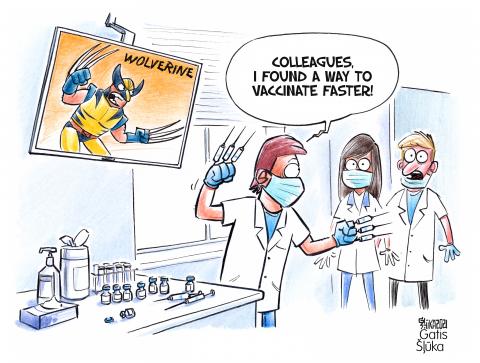 Changes to Medicine Section
Added Codes – Vaccines/Toxoids
90589 - Chikungunya virus vaccine, live attenuated, for intramuscular use
RSVpreF vaccine 
Indicated for patients 60 years and older and for patients in their 2nd or 3rd trimester of pregnancy
Ixchiq® approved for patients 18+ years old who are at risk for exposure
90623 - Meningococcal pentavalent vaccine, conjugated Men A, C, W, Y- tetanus toxoid carrier, and Men B-FHbp, for intramuscular use
Penbraya™ approved for 5 most common serogroups causing meningococcal disease in patients aged 10-25
90683 - Respiratory syncytial virus vaccine, mRNA lipid nanoparticles, for intramuscular use
mRNA-1345
Used for patients aged 60+
Added Codes – Special Otorhinolaryngologic Services
92622 - Diagnostic analysis, programming, and verification of an auditory osseointegrated sound processor, any type; first 60 minutes
92623 - Diagnostic analysis, programming, and verification of an auditory osseointegrated sound processor, any type; each additional 15 minutes (List separately in addition to code for primary procedure)
“Codes 92622, 92623 describe the analysis, programming, and verification of an auditory osseointegrated sound processor, any type. These services include evaluating the attachment of the processor, device feedback calibration, device programming, and verification of the processor performance. These codes should be used for subsequent reprogramming, when performed.”
Do not report with 92626 or 92627 – Candidacy testing or postoperative device testing
[Speaker Notes: Aural rehab – See 92630 or 92633
Analysis of cochlear implant – See 92601-92604]
Added Subsection – Cardiovascular
New subsection and guidelines added – Phrenic Nerve Stimulation System
Codes 93150-93153
Codes are not to be reported on the same date of service as phrenic nerve stimulation services
May be performed to evaluate device function and/or to optimize performance subsequent to implantation
Replaces 0434T-0436T which have been “promoted” to Category I status
Added Codes – Cardiovascular
93150 - Therapy activation of implanted phrenic nerve stimulator system, including all interrogation and programming
Used once 30 days post surgery to allow for lead stabilization and includes evaluation and programming
93151 - Interrogation and programming (minimum one parameter) of implanted phrenic nerve stimulator system
93152 - Interrogation and programming of implanted phrenic nerve stimulator system during polysomnography
Reported only once regardless of number of programming changes made
93153 - Interrogation without programming of implanted phrenic nerve stimulator system
Added Codes – Cardiovascular
92972 - Percutaneous transluminal coronary lithotripsy (List separately in addition to code for primary procedure)
Replaces Category III code 0715T
Used to treat coronary artery calcifications as an alternative to atherectomy
Use in conjunction with 92920, 92924, 92928, 92933, 92937, 92941, 92943, 92975
Not meant to be an all-inclusive listing of procedures – Note that HCPCS codes are omitted
Added Guidelines – Cardiac Cath for Congenital Heart Defects
Venography of anomalous or persistent SVC (93584), azygous/hemiazygous venous system (93585), the coronary sinus (93586), or venovenous collaterals (93587/93588) require catheter placement distinct from catheter placement required for RHC/LHC
Codes include catheter placement, venography, imaging supervision, interpretation, and report
93584-93588 represent separate services that can be reported together, when appropriate
Venography of normal IVC is reported with 75825
Venography of normal SVC is reported with 75827
Venography for Congenital Heart Disease
Added Codes – Cardiovascular
93584 - Venography for congenital heart defect(s), including catheter placement, and radiological supervision and interpretation; anomalous or persistent superior vena cava when it exists as a second contralateral superior vena cava, with native drainage to heart (List separately in addition to code for primary procedure)
93585 - Venography for congenital heart defect(s), including catheter placement, and radiological supervision and interpretation; azygos/hemiazygos venous system (List separately in addition to code for primary procedure)
Use in conjunction with 93593-93597
Report once per session
Added Codes – Cardiovascular
93586 - Venography for congenital heart defect(s), including catheter placement, and radiological supervision and interpretation; coronary sinus (List separately in addition to code for primary procedure)
93587 - Venography for congenital heart defect(s), including catheter placement, and radiological supervision and interpretation; venovenous collaterals originating at or above the heart (e.g., from innominate vein) (List separately in addition to code for primary procedure)
Use in conjunction with 93593-93597
Report once per session
Added Codes – Cardiovascular
93588 - Venography for congenital heart defect(s), including catheter placement, and radiological supervision and interpretation; venovenous collaterals originating below the heart (eg, from the inferior vena cava) (List separately in addition to code for primary procedure)
Use in conjunction with 93593-93597
Report once per session
Added Codes – Chemotherapy
96547 - Intraoperative hyperthermic intraperitoneal chemotherapy (HIPEC) procedure, including separate incision(s) and closure, when performed; first 60 minutes (List separately in addition to code for primary procedure)
96548 - Intraoperative hyperthermic intraperitoneal chemotherapy (HIPEC) procedure, including separate incision(s) and closure, when performed; each additional 30 minutes (List separately in addition to code for primary procedure)
Also known as HIPEC
Codes established to distinguish between 96446 and because of the varying time required to perform HIPEC based on the chemotherapy drug chosen
Count only time related to HIPEC; not total time patient is in OR
New Guidelines - HIPEC
HIPEC includes intraoperative perfusion of heated chemotherapy agent into the abdominal cavity through catheters
Includes incisions required for catheter insertion and probe placement, manual agitation of chemotherapy in the abdominal cavity, irrigation post procedure, and closure related to catheter and probe placement
These are add-on codes, but it is important to capture all relevant and medically necessary charges
Revised Code – Chemotherapy
Code revised to distinguish it from HIPEC procedure
Revised Codes – Special Dermatological Procedures
Excimer laser therapy uses UVB light to treat affected areas of skin; edits made for clarification to help avoid coding errors
Added Codes – Physical Medicine
97037 - Application of a modality to 1 or more areas; low-level laser therapy (i.e., nonthermal and non-ablative) for post-operative pain reduction
This is for laser therapy that has no heat (0552T is for thermal laser therapy)
Infrared thermal energy is reported using 97026
97037 requires a specific indication (post-op pain reduction)
Added Codes – Physical Medicine
New Codes 97550-97552:
Skilled intervention to introduce strategies and techniques to caregivers
Provide training in skills, knowledge, and awareness to assist patients with certain conditions that result in functional deficits
Allows caregivers to understand the treatment plan, engage in activities with the patient in between treatment sessions, and gain knowledge of outside resources to assist with patient care in ADLs, transfers, mobility, safety, problem solving, and communication
Training may consist of verbal instructions, video and live demos, and feedback from the trainer
Added Codes – Physical Medicine
97550 - Caregiver training in strategies and techniques to facilitate the patient’s functional performance in the home or community (eg, activities of daily living [ADLs], instrumental ADLs [iADLs], transfers, mobility, communication, swallowing, feeding, problem solving, safety practices) (without the patient present), face to face; initial 30 minutes
97551 - Caregiver training in strategies and techniques to facilitate the patient’s functional performance in the home or community (eg, activities of daily living [ADLs], instrumental ADLs [iADLs], transfers, mobility, communication, swallowing, feeding, problem solving, safety practices) (without the patient present), face to face; each additional 15 minutes (List separately in addition to code for primary service)
97552 - Group caregiver training in strategies and techniques to facilitate the patient's functional performance in the home or community (eg, activities of daily living [ADLs], instrumental ADLs [iADLs], transfers, mobility, communication, swallowing, feeding, problem solving, safety practices) (without the patient present), face to face with multiple sets of caregivers
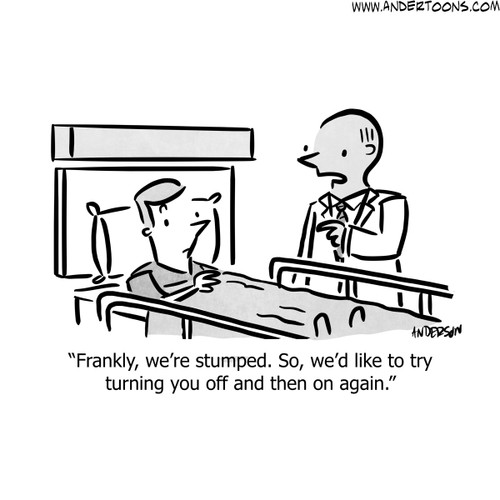 Changes to Category III Codes
Added Codes - New & Emerging Technology
Codes differ from remote physiologic monitoring (99453 and 99454) as they are for up to 10 days of data collection versus 16+ days with RPM
Reported once per episode of care
Do not report for simple or complex uroflowmetry (51736 and 51741)
Added Codes - New & Emerging Technology
Uses no radiation – Predicted to be method of choice to diagnosis altered bone status in children and women of childbearing age
Added Codes - New & Emerging Technology
Slides are scanned with images used for digital examination for pathologic diagnosis distinct from direct visualization through a microscope
May not be used solely for education purposes, for developing a database for training or validation, or for presentations
[Speaker Notes: Lots of notes through Category I section – 0827T used with 88104; 0828T used with 88106; 0829T used with 88108]
Added Codes - New & Emerging Technology
[Speaker Notes: 0830T – 88112
0831T – 88141
0832T – 88160
0833T – 88161
0834T - 88162]
Added Codes - New & Emerging Technology
[Speaker Notes: 0835T – 88172
0836T – 88177
0837T – 88173
0838T – 88321
0839T - 88323]
Added Codes - New & Emerging Technology
[Speaker Notes: 0840T – 88325
0841T – 88331
0842T – 88332
0843T – 88333
0844T - 88334]
Added Codes - New & Emerging Technology
[Speaker Notes: 0845T – 88346
0846T – 88350
0847T – 88363
0848T – 88365
0849T - 88364]
Added Codes -  New & Emerging Technology
[Speaker Notes: 0850T – 88366
0851T – 88368
0852T – 88369
0853T - 88377]
Added Codes - New & Emerging Technology
[Speaker Notes: 0854T – 85060
0855T – 85097
0856T - 88348]
Added Codes - New & Emerging Technology
0857T is an add-on code that may be reported with 76641 or 76642
0858T is transcranial magnetic stimulation with measurement of TMS evoked potentials in 2 or more cortical areas at the same time, which is used to assess brain function in patients with existing brain disease
[Speaker Notes: Code 0858T represents measurement of evoked cortical potentials associated with transcranial magnetic stimulation of two or more cortical areas using multiple, externally applied scalp electrode channels. Upon stimulation, the device performs automated signal processing indicating brain physiological features of connectivity, excitability, and plasticity, which may be impaired with structural and functional brain deficits. Because these physiological features may be altered in certain types of brain disease, the device's automated report of analyzed data is intended to provide clinical insight of brain function within the contextofcertain brain disease states.]
Added Codes - New & Emerging Technology
0859T is add-on code to 0640T to allow for reporting of multiple sites during the same encounter; each code may be reported only once per anatomic site
0860T is specifically for screening for peripheral arterial disease; although device is non-contact, code includes provocative maneuvers by the technician
[Speaker Notes: NoncontactNnear-infrared spectroscopy is used to measure cutaneous vascular perfusion. Codes 0640T, 0641T, 0642T0859Tdescribe noncontact near-infrared spectroscopy of skin flaps or woundsfor measurement of cutaneous vascular perfusion (other than for screening for peripheral arterial disease)that does not require direct contact of the spectrometer sensors with the patient’s skin. Codes 0640T, 0859T may only be reported once, when performing noncontact near-infrared spectroscopy of multiple wounds in one anatomic site (eg, multiple diabetic ulcers involving the plantar surface of the foot). For noncontact near-infrared spectroscopy studies for screening for peripheral arterial disease, use 0860T.]
Added Codes - New & Emerging Technology
0865T and 0866T represent use of software to analyze differences between MRIs
0866T is add-on code that is used in conjunction with 70551-70553
Quantitative MR analysis of tissue composition is reported using 0648T, 0649T, 0697T, 0698T
Quantitative CT analysis of tissue composition is reported using 0721T or 0722T
Quantitative MR analysis of brain without comparison to prior study is reported using modifier 52
Deleted Codes - New & Emerging Technology
Deleted Codes - New & Emerging Technology
Deleted Codes - New & Emerging Technology
Deleted Codes - New & Emerging Technology
Deleted Codes - New & Emerging Technology
[Speaker Notes: Codes are now divided based on indication and number of anatomical sites]
Revised Codes – New & Emerging Technology
Deleted Codes - New & Emerging Technology
Prior to 2024 procedure is divided into initial and subsequent treatments
Codes describe transcutaneous magnetic stimulation to treat chronic nerve pain
Nerve conduction may be used as guidance but is not separately reported; a separate diagnostic nerve conduction study prior to treatment may be separately reported
Revised Codes – New & Emerging Technology
Revised Codes – New & Emerging Technology
[Speaker Notes: Notes added to clarify that analysis is included in implantation and therefore shouldn’t be reported on the same date as insertion, replacement, or revision.]
Jennifer Bishop
hcwebinars@healthcatalyst.com
Thank you!